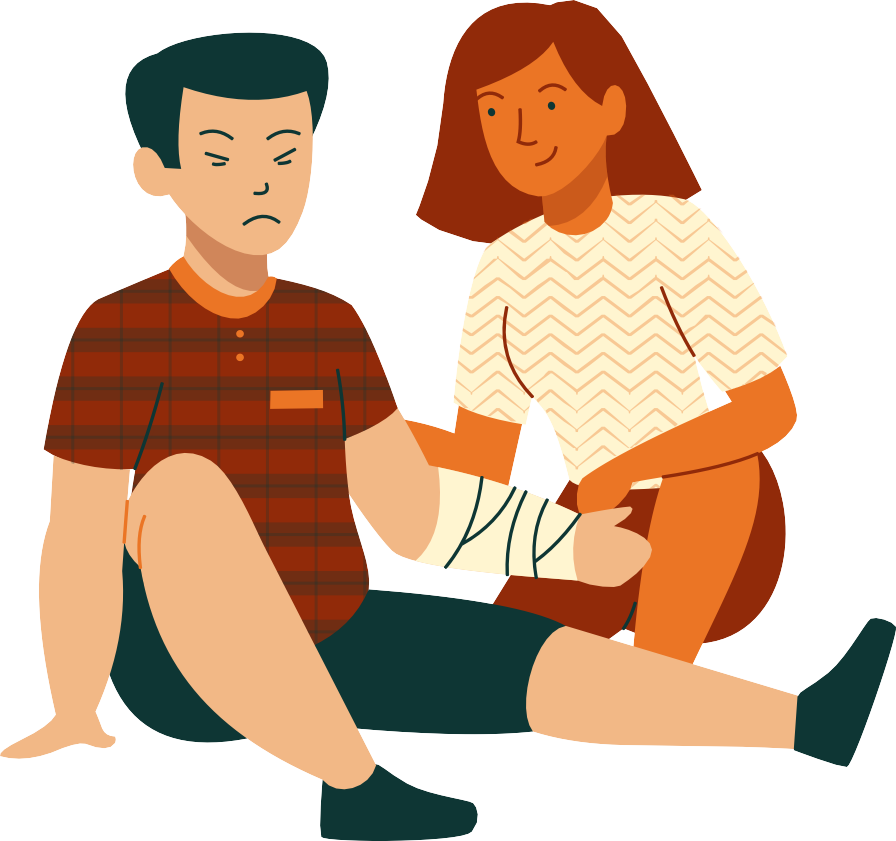 急救⼩天使
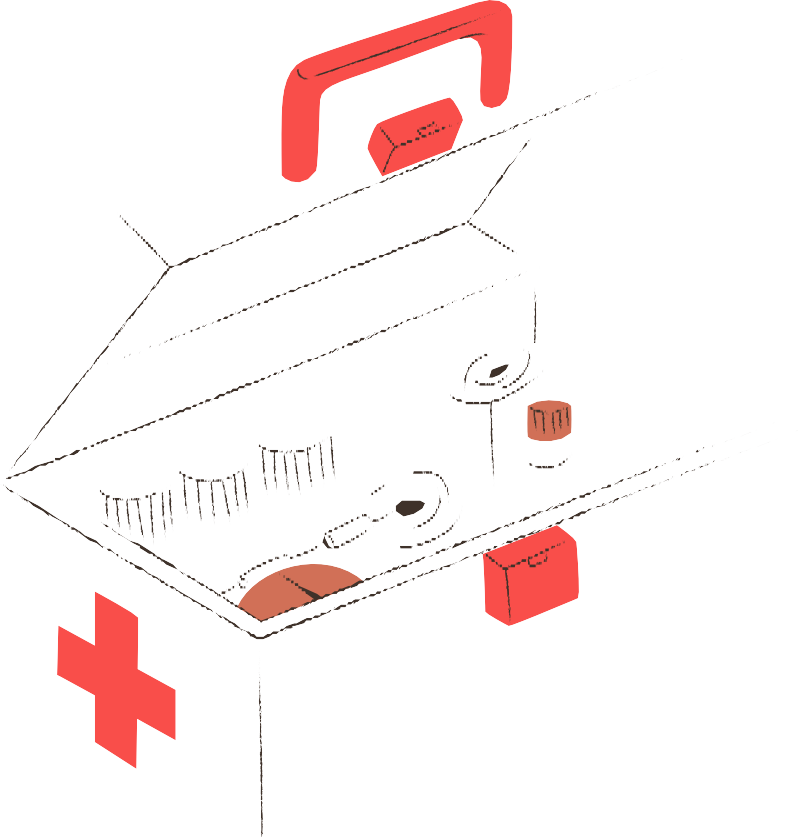 Car crash	⾞禍 scratch 抓傷、擦傷  sprain 拉傷
What kind of injury experience  do you	have?
twist 扭傷 fracture ⾻折  cramp 抽筋
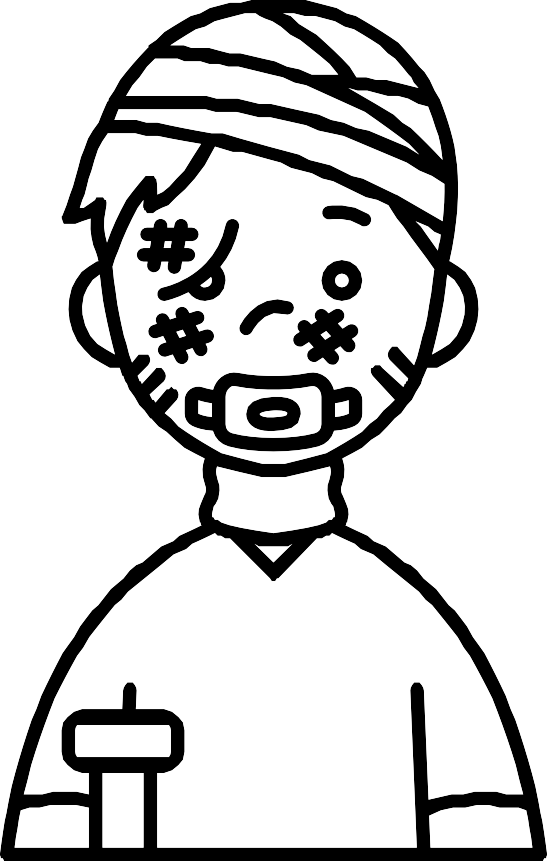 急救步驟
保持冷靜
評估環境: 確保⾃⾝安全
評估傷者狀況:傷勢嚴重性、急救優先順序
尋求⽀援:撥打緊急救難電話並告知事故發⽣相關資 訊
⼀般受傷
沖、擦、敷、看
紗布、絆創膠帶、剪⼑、彈性繃 帶、棉棒、酒精棉花、優碘、鑷
⼦、OK蹦
⼀般受傷
First aid急救
red and swollen 紅腫  bandage 包紮
triangular bandage 三⾓⼱
How	 to	 Stop  the		blood
direct	 pressure
cover the wound with a clean dressing or bandage
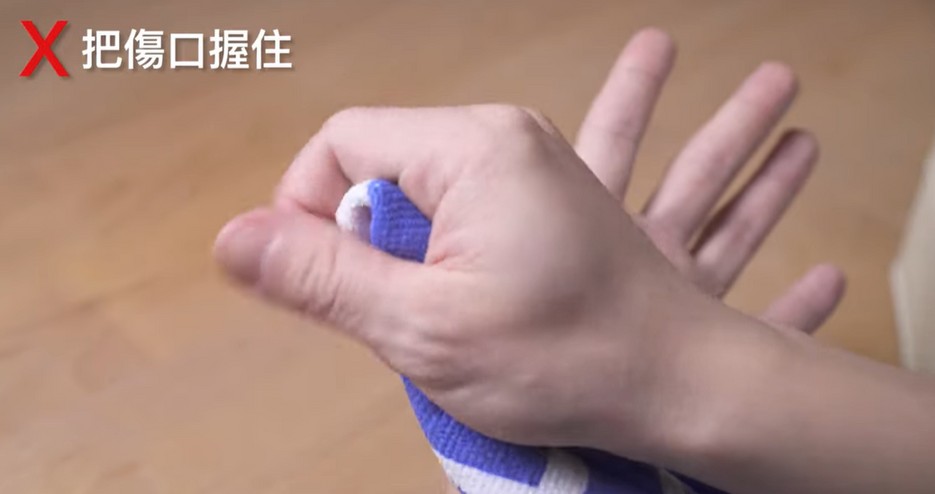 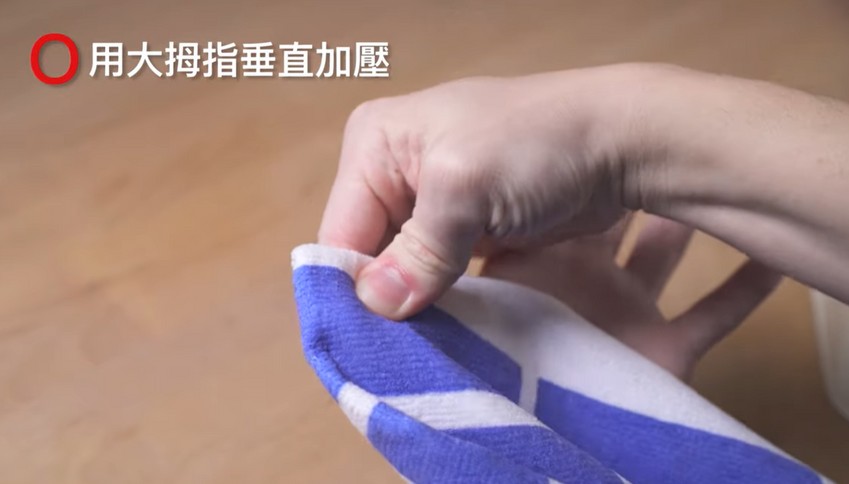 elevating	the	injured	limb  to stop	bleeding
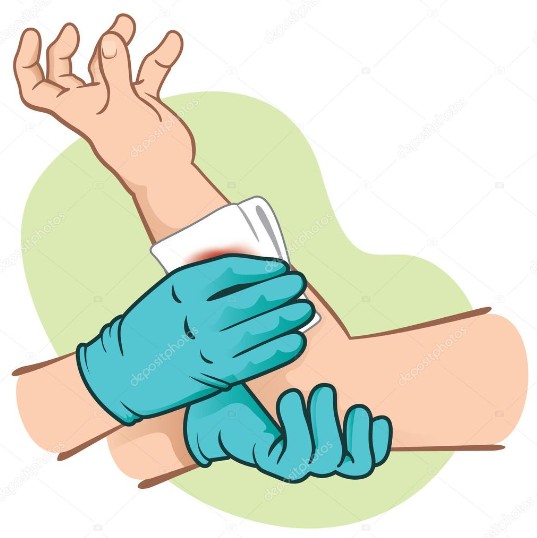 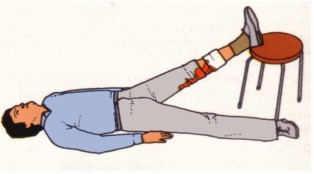 Nosebleed
pinch the nose and lean  forward, holding it for 5 to  10 minutes.
sometimes an ice pack can  also be helpful
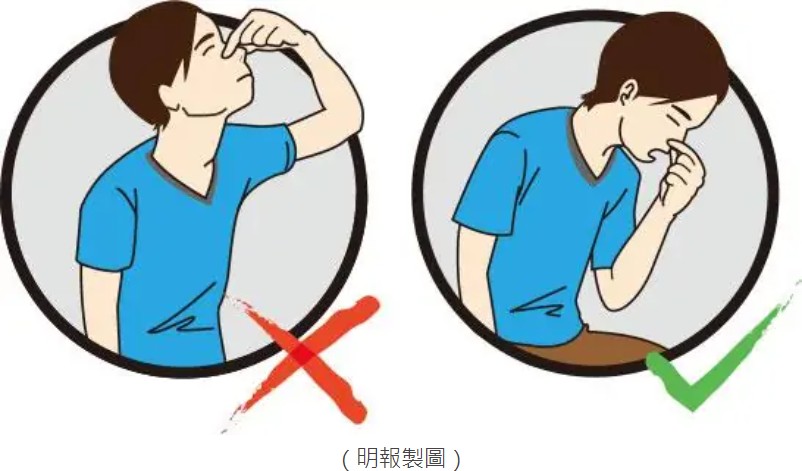 roller	 bandage
Bandaging  method
⽤於等粗體
不宜過緊
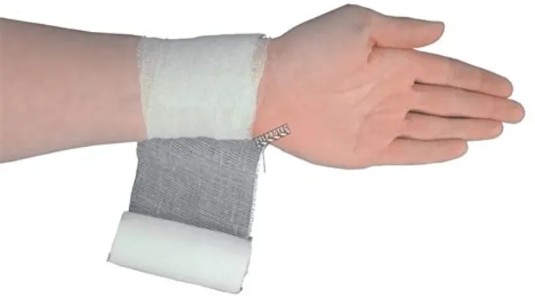 reverse spiral bandage
遠⼼端⾄近⼼端
適⽤於粗細不均的肢體
每⼀圈與上⼀圈重疊2/1到3/1
Bandaging  method
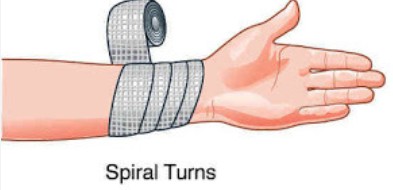 triangle bandage
Bandaging  method
須露出⼿指
將肘關節部分多於布料打結
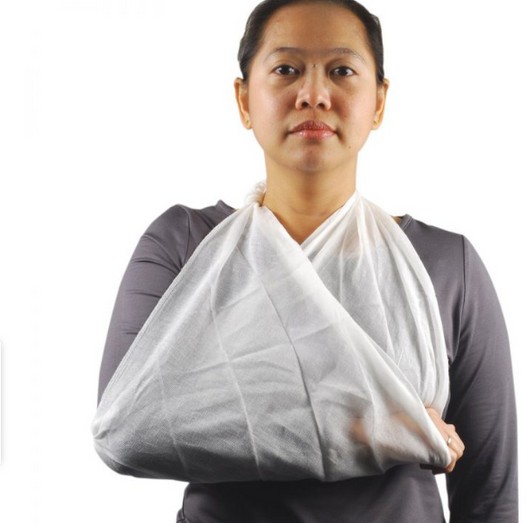